Интерактивная физминутка
КОЛОБОК и лето
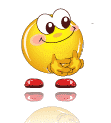 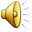 Леденева Евгения Александровна, ГБОУ школа №527 Невского района Санкт-Петербурга
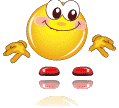 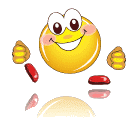 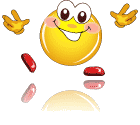 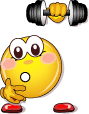 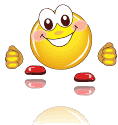 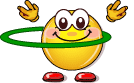 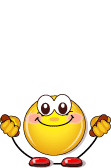 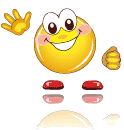